МДОУ «Детский сад №240»вторая младшая группа № 4
Познавательно - исследовательский проект
 «Братцы-кролики»
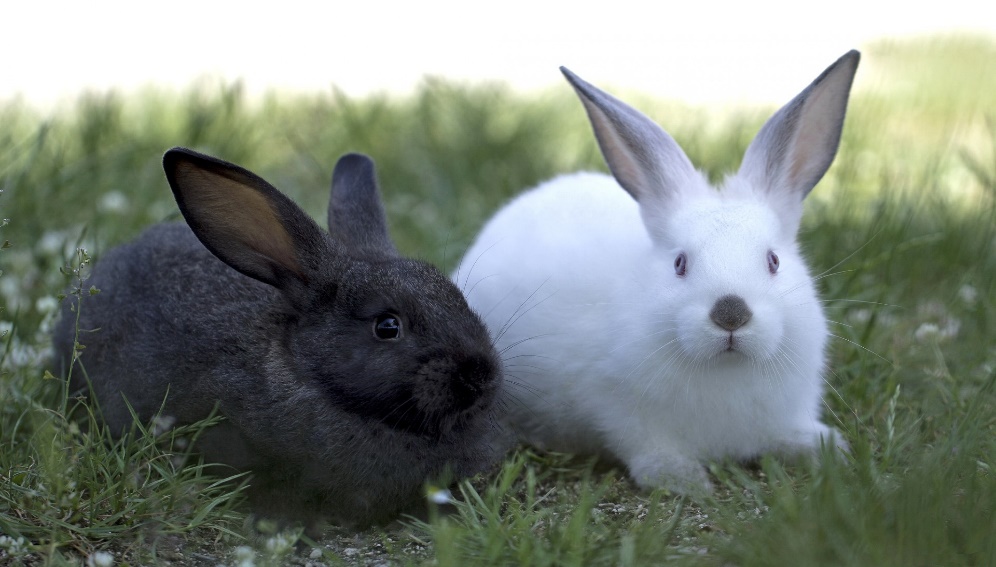 Цель проекта:
 познакомить детей с домашним животным-кроликом,  изучить его жизнь и повадки.
 формировать заинтересованное, бережное отношение к домашним животным.
ЗАДАЧИ:
Образовательные: формировать знания детей о домашних животных (кроликах), их потребностях для роста и развития; узнать интересные факты о кроликах.
Развивающие: развивать умение делать элементарные выводы и умозаключения; развивать связную речь, зрительное внимание, мышление, память,  любознательность; через продуктивную деятельность развивать мелкую моторику и творческие способности; обогащать словарный запас по теме.
Воспитательные: воспитывать любовь и бережное отношение к домашним животным.
Актуальность проекта:

 В наше время, многие люди содержат домашних животных. Всё большую популярность приобретают  кролики. Уход за ними не составляет особого труда, они чистоплотны, людям доставляют большую радость в общении. 
    Желая завести животное, многие даже не    задумываются о том, какую ответственность берут на себя, и что животное требует внимания и заботы.
Беседа о домашнем животном – кролике; рассматривание иллюстраций с изображением кролика.
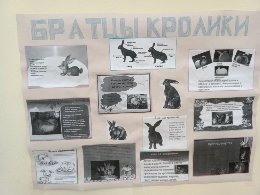 Просмотр  видеоролика о кролике из серии «Познавая животных» и  видеопесенки о кролике из серии о животных детского канала «Кузькины сказки».
Чтение художественной литературы и отгадывание загадок о кролике.
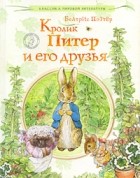 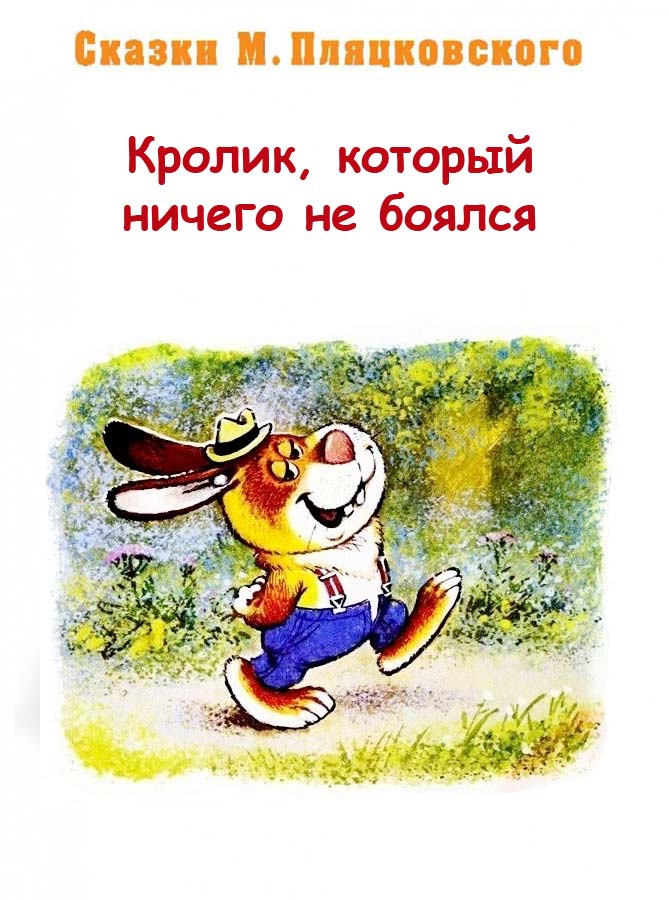 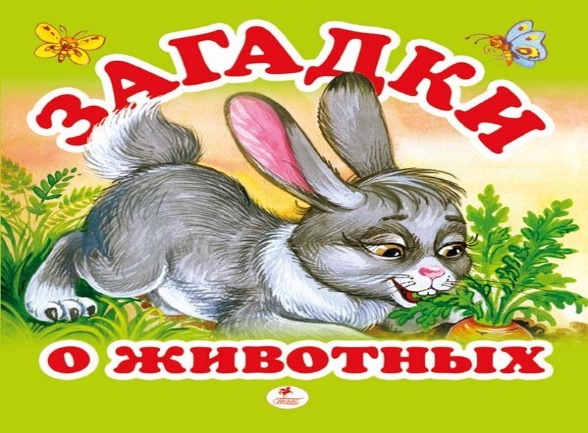 Раскрашивание картинок с изображением кролика гуашевыми красками
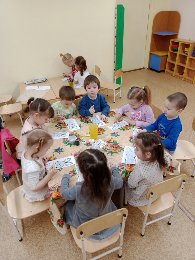 Занятия по лепке и аппликации на тему: «Кролик»
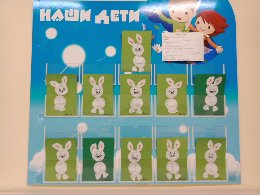 Дидактическая игра « Что ест и пьет кролик?» и рассказ ребенка о своем домашнем питомце - кролике Спотти.
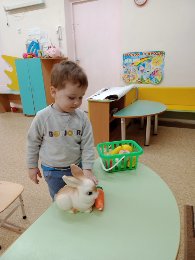 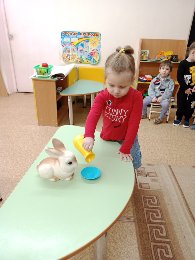 Итоговое мероприятие: выставка работ совместного творчества родителей и детей на тему проекта :«Братцы-  кролики».
РЕЗУЛЬТАТЫ ПРОЕКТА:
Дети узнали об особенностях внешнего вида кролика, его рационе питания, условиях содержания и повадках.
   Научились делать элементарные умозаключения.
   В ходе разных видов деятельности развивались психические процессы, мелкая моторика.
Список литературы:
Чарушин Е.И.: Васька, Бобка и крольчиха. М.: Дет. лит.,1978. 
Я познаю мир: Дет. энцикл.:Животные/ Сост. П.Р. Ляхов.- М.:ООО «Издательство АСТ-ЛТД», 1998.
М. Пляцковский : Кролик, который ничего не боялся.: М.: Стрекоза- Пресс, 2007.
Беатрис Поттер: Кролик Питер и его друзья.: Изд-во: Карьера Пресс, 2018.
Екимцев А.Е. : 500 загадок о животных, о птицах, о рыбах. - Ставрополь: Красный Крест, 1993.